Irish/ Celtic Designs
To inspire your bodhran drums!
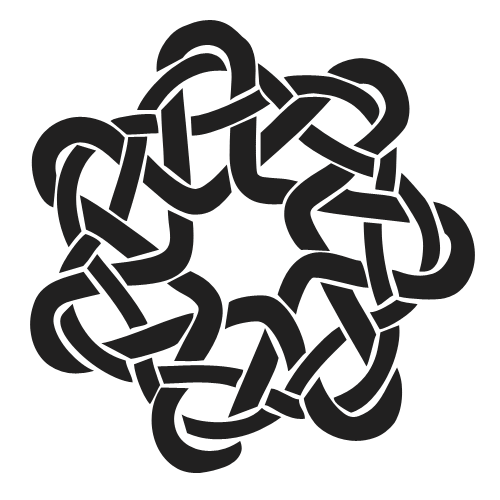 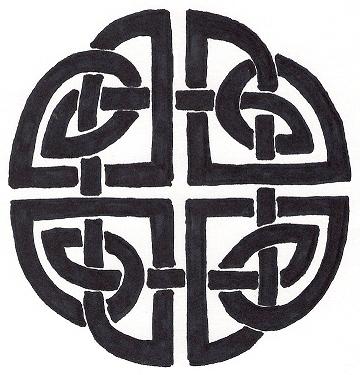 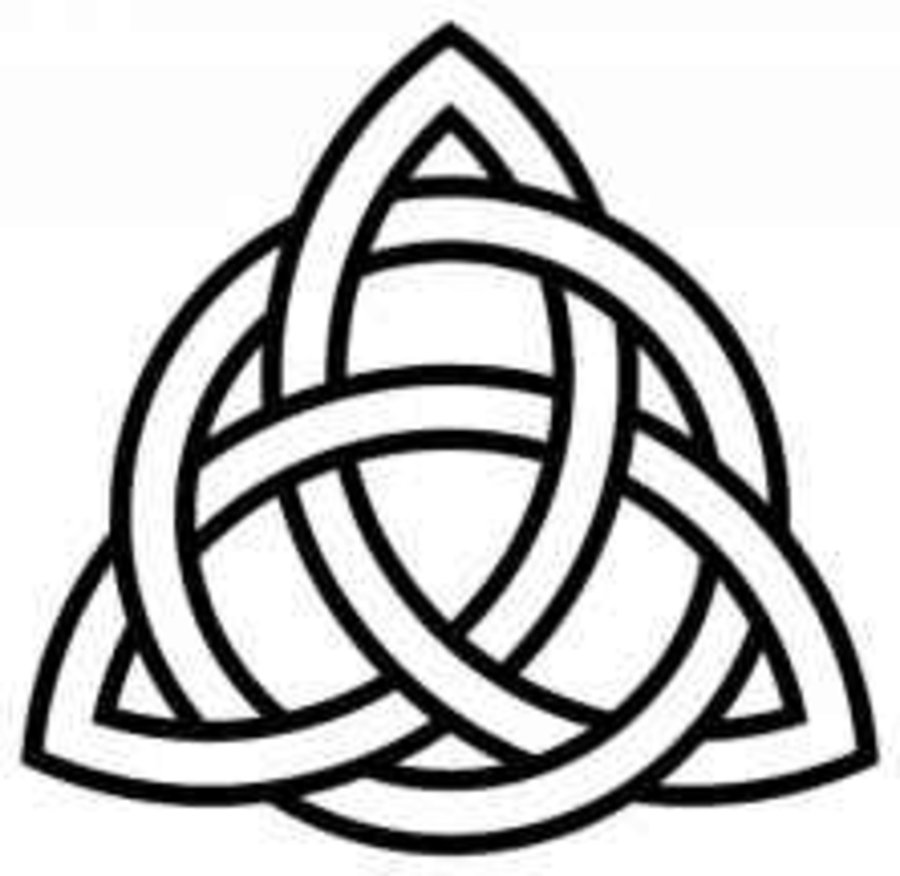 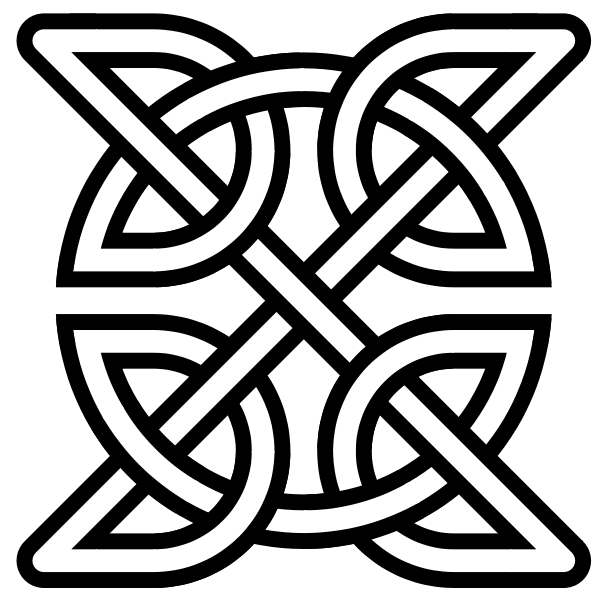 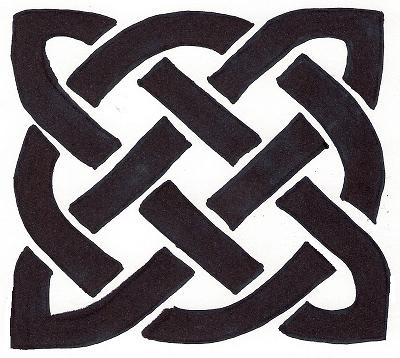 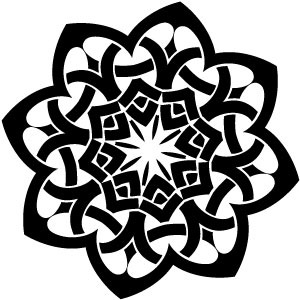 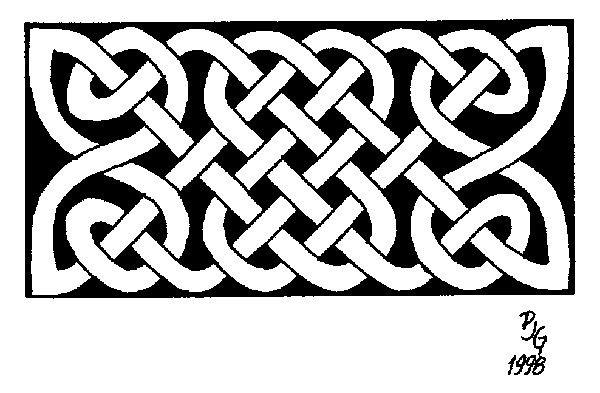 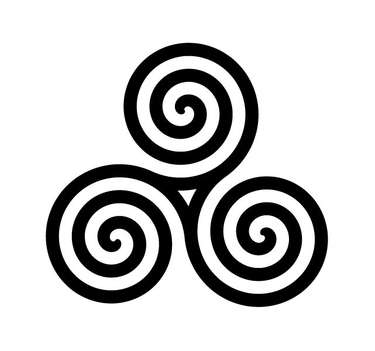